20.10.2021
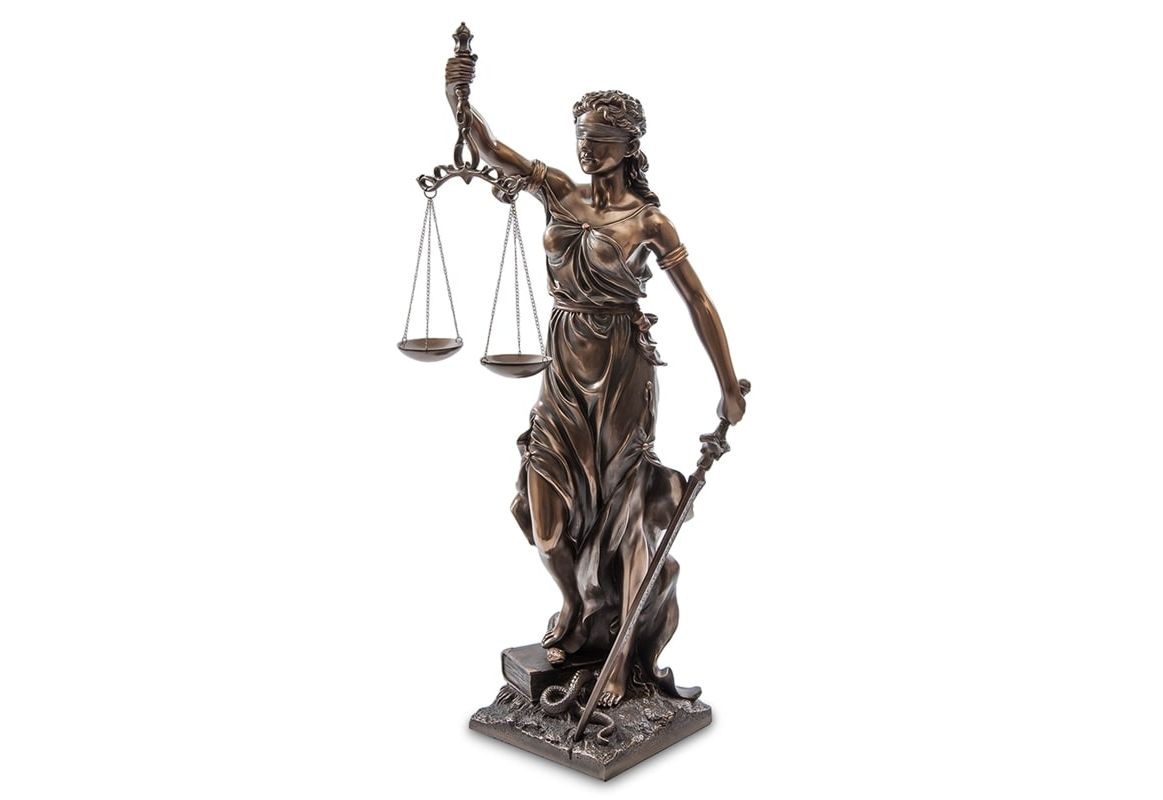 Поведенческий надзор в России и в мире
П.К. Лебедева, к.ю.н., Директор по правовым вопросам ПАО РОСБАНК
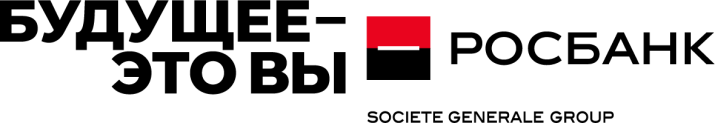 Банковский надзор до и после 2019 г.: проверки и контрольные мероприятия
Контрольные мероприятия (с 2019 г.):
Уполномоченные представители Банка России осуществляют действия по совершению сделки либо созданию условий для совершения сделки.
Без предварительного уведомления.
Два свидетеля / без свидетелей, если ведется видеозапись, фото- и киносъемка. 
Копия акта о проведении контрольного мероприятия направляется в кредитную организацию. 
Поднадзорная организация вправе направить возражения на акт.
Проверки (до 2019 г.)
Проверка документов, отчетности КО; осмотр предмета залога; ознакомление с деятельностью заемщика - ЮЛ либо ИП и (или) залогодателя - ЮЛ либо ИП; проверка планов восстановления финансовой устойчивости и т.д.
Нельзя проводить более одной проверки по одним и тем же вопросам за один и тот же отчетный период деятельности КО. 
Проверка охватывает только пять лет деятельности КО.
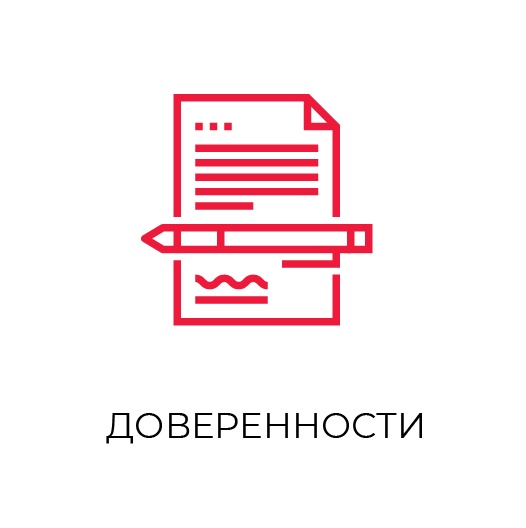 Федеральный закон от 10.07.2002 N 86-ФЗ "О Центральном банке РФ (Банке России)"
Инструкция Банка России от 15.01.2020 N 202-И
Инструкция Банка России от 18.12.2018 N 195-И
2
Банковский надзор до и после 2019 г.: проверки и контрольные мероприятия
Проверки проводятся регулярно, оснований не требуется.
Исключения – в случае выявления нарушения.
Основания проведения «контрольного мероприятия»:
Обоснованное предположение о том, что деятельность КО может нанести ущерб ее кредиторам и вкладчикам или создать угрозу их законным интересам;
Выявление признаков нарушения КО требований законодательства РФ и нормативных актов Банка России и (или) признаков нарушения КО прав клиентов.
(ст. 73.1-1 Закона № 86-ФЗ).
Вопросы и проблемы:
Какие обстоятельства/документы являются основанием для проведения контрольного мероприятия?
Проводится ли контрольное мероприятие в том подразделении банка, в отношении которого возникли предположения/признаки, указанные в ст. 73.1-1 Закона № 86-ФЗ?
Контрольное мероприятие = нарушение?
Регион, подразделение - ?
Системность - ?
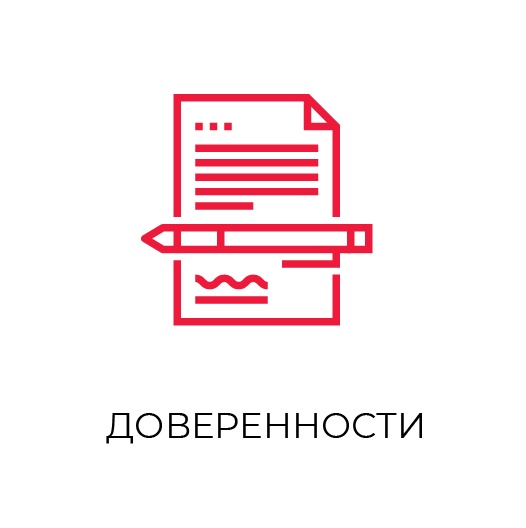 Федеральный закон от 10.07.2002 N 86-ФЗ "О Центральном банке РФ (Банке России)»
Инструкция Банка России от 15.01.2020 N 202-И
Инструкция Банка России от 18.12.2018 N 195-И
3
Международная практика контрольных мероприятий
С 2010 года Управление по финансовым рынкам Франции (Autorité des marchés financiers, AMF) нанесло 880 тайных визитов в 11 крупнейших французских банков. Проверяется, как определяется риск-профиль клиента, какая информация предоставляется, соответствие бизнес-предложения риск-профилю клиента. С 2017 г. проверяется качество предоставления услуг через цифровые каналы.
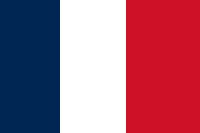 Контрольные мероприятия проводятся ЦБ Ирландии (Central Bank of Ireland) с 2007 г. и охватывают 7 крупнейших банков. Проверяют, среди прочего: ипотечные продукты; инвестиционные продукты, проданные покупателям старшего возраста; перевод денежных средств.
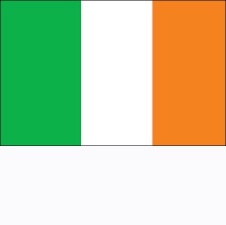 Контрольные мероприятия проводятся c 2006 г. Монетарным управлением Сингапура (Monetary Authority of Singapore, MAS) и профессиональными ассоциациями, такими как Ассоциация страхования жизни (Life Insurance Association, LIA) и Ассоциация банков Сингапура (Association of Banks in Singapore, ABS). Проверки охватывают около 30 участников финансового рынка (банки, страховые компании, профучастники рынка ценных бумаг).
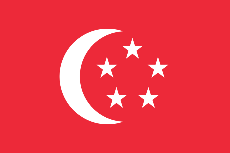 Валютно-финансовое управление Гонконга (Hong Kong Monetary Authority, HKMA) контролирует соблюдение банками нормативных требований посредством проверок на местах и внешнего надзора, таких как выездные обзоры, опросы и отчеты.
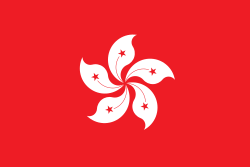 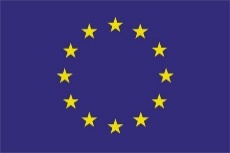 В 2020 г. Европейская служба банковского надзора (European Banking Authority, EBA) получила мандат на координацию проведения контрольных мероприятий в национальных юрисдикциях.
4
Международная практика контрольных мероприятий: цели и результаты
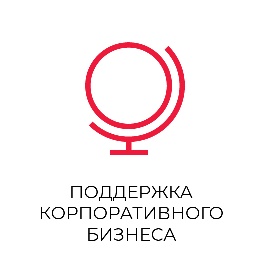 Цели:
Защита потребителей и выявление возможных злоупотреблений.
Выявление общерыночных практик, зон для улучшений на финансовых рынках.
Повышение качества рекомендаций, предоставляемых клиентам.
Результаты
В июне 2016 г. Бюро финансовой защиты потребителей (Consumer Financial Protection Bureau, CFPB) и Министерство юстиции США (US Department of Justice) подали совместную жалобу на банк BancorpSouth Bank за дискриминацию в отношении афроамериканских заемщиков.
В жалобе утверждалось, что банк:
не открывал филиалы в районах проживания большинства меньшинств; 
по-разному относился к афроамериканским и белым заявителям, взимая с первых более высокие процентные ставки по ипотечным кредитам.
Национальная коалиция по реинвестированию (National Community Reinvestment Coalition, NCRC. Не государственный орган) провела оценку 120 контрольных закупок в 90 банковских отделениях, принадлежащих 54 различным финансовым учреждениям в Атланте, Джорджии, и Вашингтоне: женщины сообщили о наихудшем опыте.
5
Критика контрольных мероприятий
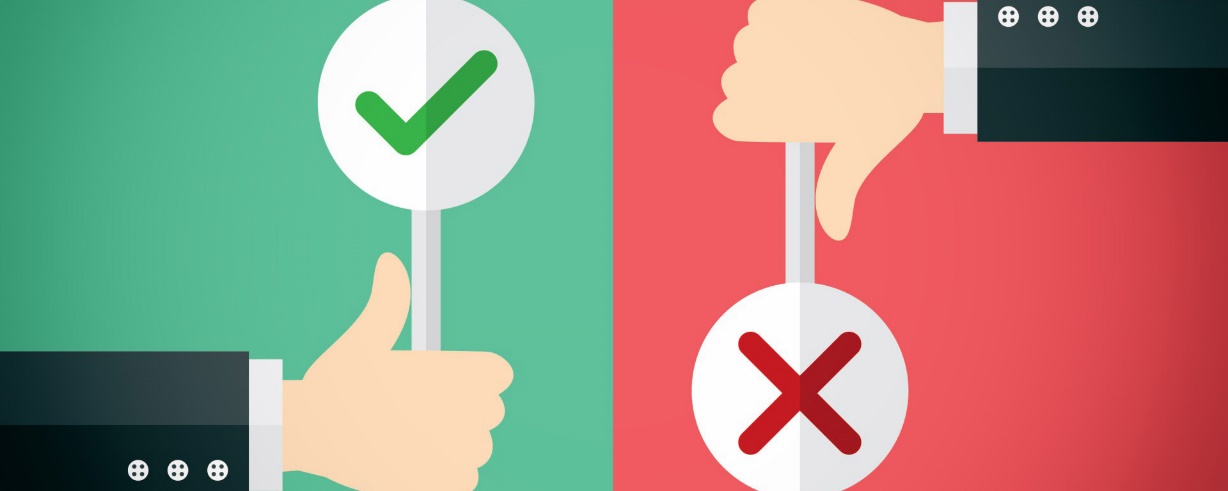 Тайные покупатели не являются типичными покупателями.
Тайные покупатели не являются представителями всей клиентской базы.
Тайные покупатели не отражают различия в обслуживании в зависимости от времени суток, дня недели или месяца.
Тайные покупатели не отражают уровни обслуживания, предоставляемые разными сотрудниками.
Демотивация сотрудников, которые боятся санкций за выявленные нарушения.
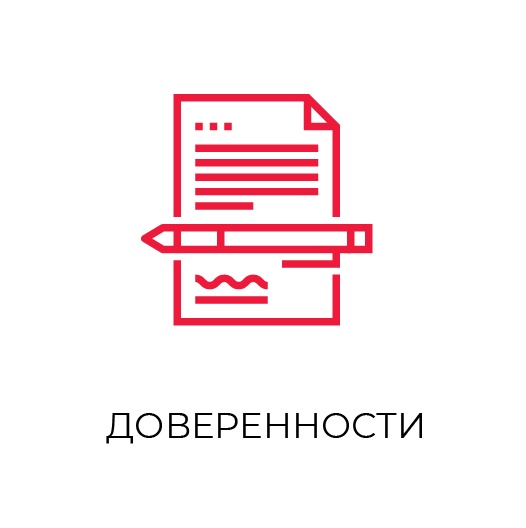 https://bankingjournal.aba.com/2020/02/whos-afraid-of-the-big-bad-mystery-shopper/#_ga=2.2804848.1589848519.1582026123-191204544.1582026123
https://surveymethods.com/benefits-and-weaknesses-of-mystery-shoppers-part-2/
https://www.letslearnfinance.com/mystery-shoppers-advantages-and-disadvantages.html
6
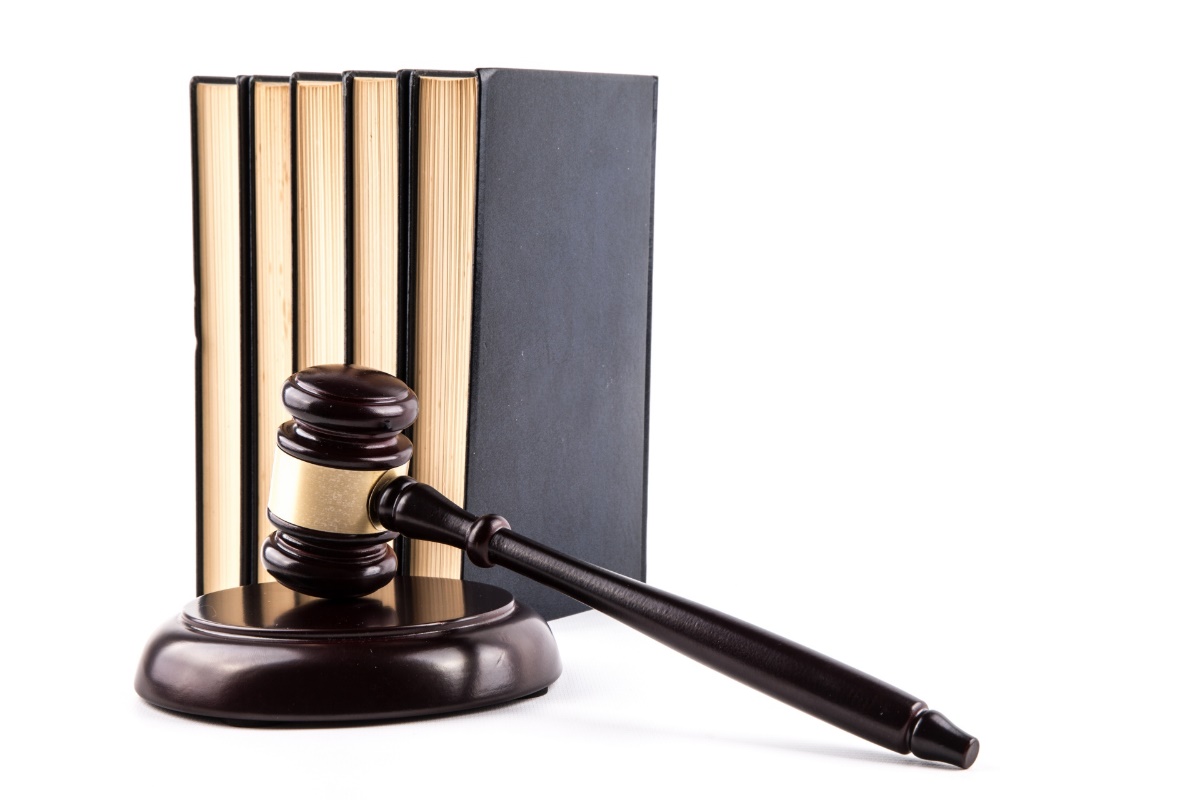 СПАСИБО ЗА ВНИМАНИЕ
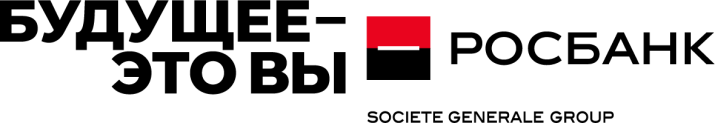